MODULO 1
Introduzione all'Agroecologia
www.eu-dare.com
Il progetto EU-DARE mira a sviluppare un corso di formazione utile che risponda alle esigenze dei piccoli agricoltori delle aree rurali europee, in particolare:
Spiegando cos'è l'agroecologia e quale ruolo svolge nella lotta al cambiamento climatico, nell'aumento della resilienza e nella crescita della produttività dei terreni.
Illustrando il valore dell'azione dei piccoli agricoltori come propulsore per il miglioramento delle prestazioni agricole sostenibili.
Motivando gli educatori con una guida pratica su come introdurre l'educazione ai "Sistemi agricoli sostenibili e rigenerativi" nelle loro attività rivolte ai piccoli agricoltori.

Prima di iniziare, però, vorremmo che riflettessi su tutto ciò che attualmente conosci e comprendi dell'AGRO ECOLOGIA!
Introduzione all'agroecologia
01
Che cos'è l'agroecologia
In questo modulo vi presentiamo il mondo dell'AGROECOLOGIA e la sua importanza per la sostenibilità e l'azione per il clima. 
Dopo aver spiegato cos'è l'Argoecologia, ne discutiamo il contesto storico. Al termine di questo modulo, comprenderai i vantaggi dell'agroecologia e il tuo ruolo nel progredire verso un futuro più resiliente e sostenibile.
02
Contesto storico ed evoluzione
Vantaggi dell'agroecologia
03
04
Il ruolo dei piccoli agricoltori
01
Che cos'è l'agroecologia?
Ma prima di tutto, cos'è l'agroecologia?
L'agroecologia è un approccio olistico e integrato che applica contemporaneamente concetti e principi ecologici e sociali alla progettazione e alla gestione di sistemi agricoli e alimentari sostenibili. Cerca di ottimizzare le interazioni tra piante, animali, esseri umani e ambiente, affrontando al contempo la necessità di sistemi alimentari socialmente equi, all'interno dei quali le persone possano esercitare una scelta su ciò che mangiano e su come e dove viene prodotto.
L'agroecologia si basa su una profonda comprensione delle interazioni tra piante, animali, esseri umani e ambiente all'interno dei sistemi agricoli.
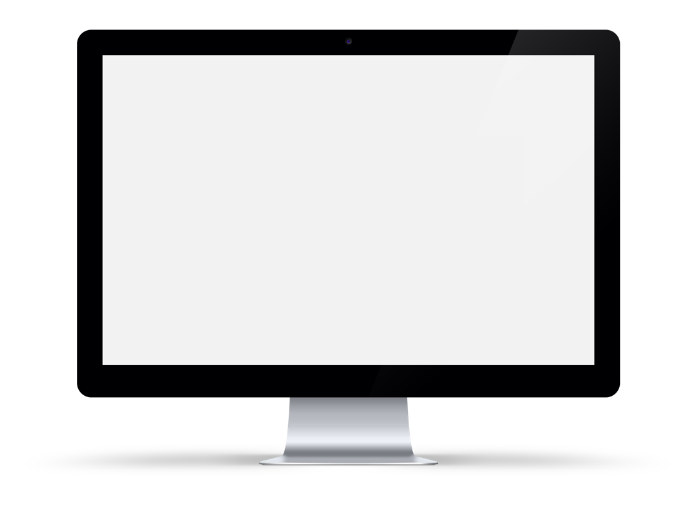 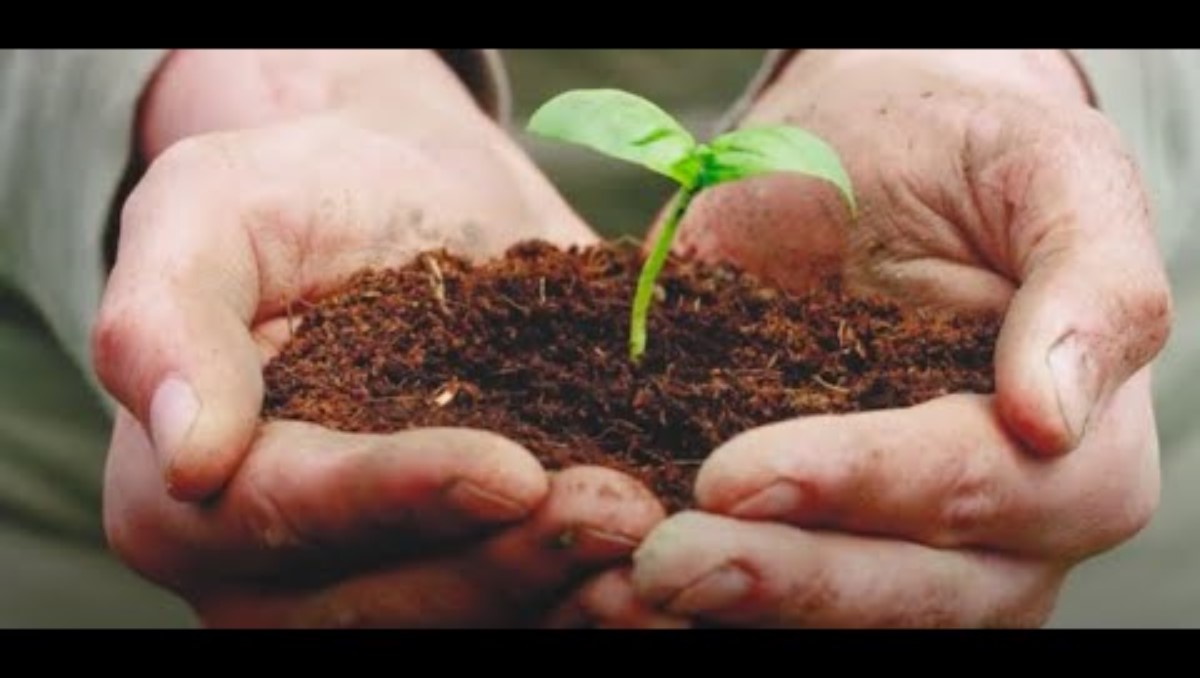 In questo breve video viene presentata una breve introduzione su cosa sia l'agroecologia e su quanto sia importante per il raggiungimento degli Obiettivi di Sviluppo Sostenibile (SDGs).
Agroecologia per sistemi alimentari sostenibili (youtube.com)
L'agroecologia promuove lo sviluppo rurale e una dimensione sociale che collega strettamente agricoltori, consumatori, governi e tutti gli altri attori della catena di produzione e  valore alimentare. 
L'agroecologia è guidata dalla conoscenza.
L'agroecologia ricollega le persone al cibo e i produttori ai consumatori, rendendo il cibo sano accessibile a tutti i consumatori e disponibile per essere utilizzato in diete sane e sostenibili.
L'agroecologia applica principi e concetti ecologici allo studio, alla progettazione e alla gestione di sistemi alimentari sostenibili.
L'agroecologia rappresenta un cambiamento verso pratiche agricole più integrate, ecologiche e sostenibili.    I 10 elementi dell'agroecologia sono:
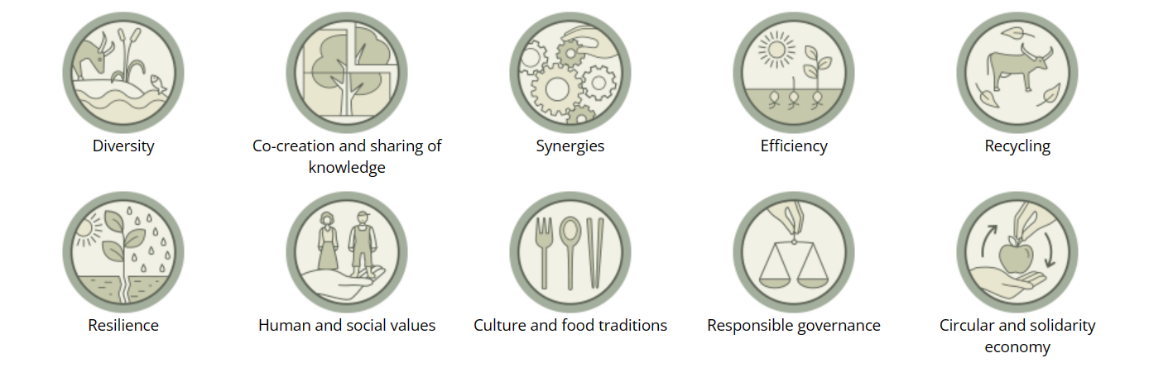 Sinergie
Co-creazione e condivisione delle conoscenze
Riciclo
Diversità
Efficienza
Resilienza
Valori umani e sociali
Cultura e tradizioni alimentari
Governance responsabile
Economia circolare e solidale
Fonte
I 10 elementi dell'agroecologia
I 10 elementi dell'Agroecologia sono il risultato di un processo multi-stakeholder svoltosi nel 2018, volto a generare un quadro di riprogettazione del sistema da ottimizzare e adattare ai contesti locali. Esso combina caratteristiche ecologiche con aspetti sociali e politici.

Per maggiori informazioni sul simposio:
Secondo simposio internazionale sull'agroecologia | Organizzazione delle Nazioni Unite per l'alimentazione e l'agricoltura (fao.org)
Diversità:
L'agroecologia sottolinea l'importanza della biodiversità nei sistemi agricoli. La diversità delle specie vegetali e animali, così come la diversità genetica all'interno delle specie, contribuiscono alla resilienza dell'ecosistema, alla gestione dei parassiti e al ciclo dei nutrienti.
Co-creazione e condivisione delle conoscenze:
Le innovazioni agricole rispondono meglio alle sfide locali quando sono co-create attraverso processi partecipativi.
Sinergie:
Le pratiche agroecologiche cercano di ottimizzare le sinergie tra le diverse componenti del sistema agricolo. Ad esempio, l'integrazione delle colture con il bestiame o gli alberi può migliorare l'efficienza dell'uso delle risorse e la produttività.
Efficienza:
L'uso efficiente di acqua, nutrienti, energia e altri fattori di produzione contribuisce a ridurre l'impatto ambientale e a migliorare i ritorni economici. Le pratiche agroecologiche innovative producono di più utilizzando meno risorse esterne.
Riciclo:
L'agroecologia promuove il riciclo e il riutilizzo delle risorse all'interno dei sistemi agricoli. La materia organica, i nutrienti e l'energia vengono riciclati attraverso processi come il compostaggio, l'incorporazione dei residui colturali e la fissazione biologica dell'azoto, riducendo i costi ambientali ed economici.
Resilienza:
Una maggiore resilienza delle persone, delle comunità e degli ecosistemi è fondamentale per la sostenibilità dei sistemi alimentari e agricoli.
Valori umani e sociali:
Proteggere e migliorare i mezzi di sussistenza, l'equità e il benessere sociale delle comunità rurali è essenziale per la sostenibilità dei sistemi alimentari e agricoli. Pratiche come il processo decisionale partecipativo, le tradizioni e il patrimonio culturale sono valorizzate insieme a considerazioni ecologiche ed economiche.
Cultura e tradizioni alimentari:
Sostenendo diete sane, diversificate e culturalmente appropriate, l'agroecologia contribuisce alla sicurezza alimentare e alla nutrizione, mantenendo la salute degli 	ecosistemi.
Governance responsabile:
I sistemi alimentari e agricoli sostenibili richiedono meccanismi e politiche di governance responsabili ed efficaci a diverse scale, da quella locale a quella nazionale e globale.
Economia circolare e solidale:
L'agroecologia sostiene economie circolari e solidali che riconnettono produttori e consumatori e forniscono soluzioni innovative per vivere entro i nostri confini planetari, garantendo al contempo le basi sociali per uno sviluppo inclusivo e sostenibile.
Lasciatevi ispirare...
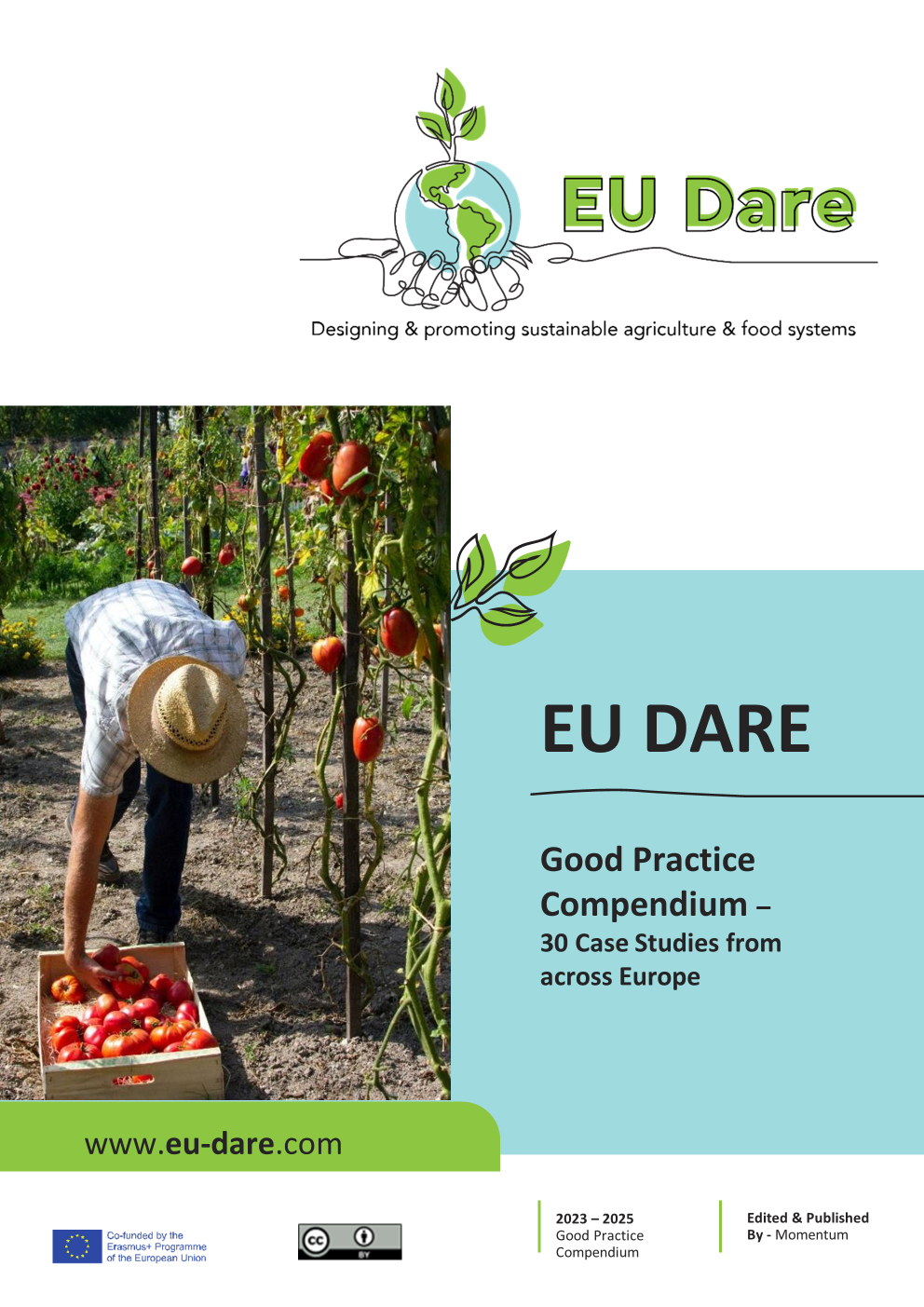 Nella Guida ai sistemi agricoli rigenerativi sostenibili e nello strumento di apprendimento, uno dei casi studio... l'azienda agricola ecologica Wańczyk, dimostra l'efficacia di un approccio agroecologico. L'azienda è coinvolta nella formazione ed è impegnata nell’introdurre progressivamente nuovi prodotti grazie anche a programmi di sostegno nazionali.
Leggi l'articolo completo
02
Storia ed evoluzione dell'agroecologia
Cosa ha dato vita all'agroecologia?
Il percorso dell'agroecologia in Europa è stato plasmato da una complessa interazione di fattori scientifici, sociali, economici e politici, che riflettono un più ampio movimento globale verso sistemi alimentari più sostenibili e resilienti.
Nelle diapositive che seguono, vedrete in ordine cronologico come si è svolto questo viaggio.
Il viaggio dell'agroecologia nella storia
Ecologia
L'agroecologia in Europa ha avuto un percorso affascinante che riflette la crescente consapevolezza e il passaggio a pratiche agricole sostenibili. Ecco una breve panoramica:
L'ascesa dell'agricoltura industriale, caratterizzata da un'agricoltura ad alto input e ad alto rendimento, ha iniziato a mostrare i suoi limiti ambientali e i suoi effetti collaterali. Questo periodo ha segnato una crescente consapevolezza della necessità di un'agricoltura più sostenibile.
Le radici dell'Agroecologia possono essere fatte risalire ai primi studi ecologici sull'agricoltura. Gli scienziati hanno iniziato a osservare e comprendere le complesse interazioni all'interno degli ecosistemi agricoli, ma il termine "Agroecologia" non era ancora ampiamente utilizzato.
Inizio 20th secolo
Dopo la seconda guerra mondiale
Anni '70-'80
Il concetto di agroecologia ha iniziato a emergere in modo più formale come disciplina scientifica in Europa. È in questo periodo che i ricercatori, influenzati dai movimenti ambientalisti, hanno iniziato a sostenere un'agricoltura che lavora in armonia con la natura.
L'agroecologia ha iniziato a ottenere un riconoscimento accademico. Le università e gli istituti di ricerca hanno iniziato a includere l'agroecologia nei loro programmi di studio e di ricerca, concentrandosi sulle pratiche agricole sostenibili e sullo studio degli agroecosistemi.
Anni '80-'90
Il viaggio dell'agroecologia nella storia...continua
Ecologia
L'agroecologia ha iniziato a essere riconosciuta non solo come disciplina scientifica, ma anche come movimento e pratica. Questo periodo ha visto l'integrazione dei principi agroecologici nelle politiche agricole europee (PAC) e nelle pratiche di produzione agricole.
Inizio 21st secolo
L'agroecologia è diventata una parte importante del panorama agricolo europeo. È considerata una soluzione chiave per una produzione alimentare sostenibile, in grado di affrontare sfide come il cambiamento climatico, la perdita di biodiversità e lo spopolamento rurale.
Giorni nostri
La ricerca e l'innovazione in corso nell'Agroecologia si concentrano sull'ulteriore miglioramento della sua efficacia e adattabilità alle diverse regioni europee. Con la crescente consapevolezza dei problemi ambientali e della sostenibilità alimentare, l'Agroecologia dovrebbe continuare a ricevere un forte sostegno da parte della politica e della società, pronta a crescere ulteriormente nel settore agricolo europeo.
Prospettive future
Tendenze e sfide attuali
Transizione agroecologica: In molti Paesi europei si sta verificando un passaggio a sistemi agricoli più agroecologici, caratterizzati da schemi colturali diversificati, agroforestazione e gestione integrata dei parassiti.
Integrazione delle politiche: Sono in corso sforzi per integrare l'agroecologia nelle politiche e nelle strategie agricole nazionali, a testimonianza del crescente riconoscimento del suo ruolo nell'affrontare i cambiamenti climatici, la perdita di biodiversità e la sicurezza alimentare.
Condivisione delle conoscenze: Le piattaforme per lo scambio di conoscenze e la collaborazione, come le reti di agricoltori, i poli agroecologici e i partenariati di ricerca, stanno facilitando l'adozione e la crescita delle pratiche agroecologiche in Europa.
03
Vantaggi dell'agroecologia
L'approccio olistico dell'agroecologia offre 3 tipi di benefici principali...
AMBIENTALE
Conservazione della biodiversità
Miglioramento della salute del suolo
Conservazione dell'acqua e salute ecosistemici
Ridurre la dipendenza dai prodotti chimici
Riduzione delle emissioni di gas a effetto serra e miglioramento del sequestro del carbonio


Contribuisce alla mitigazione dei cambiamenti climatici
ECONOMICO
Riduzione dei costi
Migliore resilienza alle fluttuazioni del mercato e del clima
Aggiunta di valore e nuove opportunità di mercato
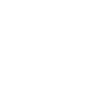 SOCIALE
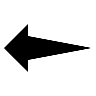 Sicurezza alimentare e nutrizione
Coinvolgimento della comunità e condivisione delle conoscenze
Salute e benessere
L'agroecologia ha un ruolo importante nel FUTURO dell'agricoltura sostenibile e della sicurezza alimentare...
Cambiamento climatico: Il ruolo dell'agroecologia nel sequestro del carbonio, nella riduzione delle emissioni e nella conservazione degli ecosistemi naturali la rende un approccio chiave nelle strategie di mitigazione dei cambiamenti climatici.
Resilienza: Gli agroecosistemi diversificati sono più resistenti alla variabilità del clima, alle infestazioni di parassiti e alle malattie, garantendo una produzione alimentare sostenibile anche in condizioni avverse.
Produttività del suolo: La gestione sostenibile del suolo e la conservazione della biodiversità portano a un miglioramento della produttività dei terreni nel tempo, contrastando gli effetti del degrado dei terreni e garantendo una produttività agricola a lungo termine.
Clicca qui per una lettura interessante
Agricoltura per la parità di genere | Agroecologia in pratica | FoodUnfolded
In che modo le pratiche agroecologiche potrebbero essere utili nelle tue attività?
L'introduzione di pratiche agroecologiche può offrire numerosi vantaggi ai piccoli agricoltori, mettendoli in condizione di ottenere sistemi agricoli più sostenibili, resilienti e redditizi. Alcuni modi critici in cui l'agroecologia può portare benefici ai piccoli agricoltori sono:
Riduzione dei costi di produzione: Riducendo la necessità di input costosi come fertilizzanti chimici e pesticidi, gli agricoltori possono ridurre i costi di produzione e migliorare la redditività.
Resilienza climatica: L'agroecologia può mitigare l'impatto di eventi climatici estremi, come siccità e inondazioni, mantenendo la produttività e i mezzi di sussistenza.
In che modo le pratiche agroecologiche potrebbero essere utili nelle tue attività?
Maggiore sicurezza alimentare: Diversificando le colture e incorporando le conoscenze tradizionali e indigene, i piccoli agricoltori possono migliorare la sicurezza alimentare, la nutrizione e la diversità dietetica delle loro comunità.
Empowerment e condivisione delle conoscenze: L'agroecologia promuove l'innovazione guidata dagli agricoltori, la ricerca partecipativa e lo scambio di conoscenze, consentendovi di diventare agenti attivi del cambiamento nei vostri sistemi agricoli, nella vostra resilienza e nei vostri mezzi di sussistenza.
04
Il ruolo dei piccoli agricoltori
Custodi e artefici del cambiamento
I piccoli agricoltori come TE non sono solo produttori di cibo; Tu sei custode della biodiversità, della cultura e del paesaggio. L'agroecologia offre a te (e ad altri agricoltori) un percorso per migliorare la sostenibilità, la resilienza e la redditività, contribuendo positivamente alla tua comunità e all'ambiente. 
Il tuo ruolo nel settore agricolo europeo è fondamentale e il sostegno alla transizione verso pratiche agroecologiche è essenziale per il futuro dell'agricoltura sostenibile e dei sistemi alimentari in Europa.
L'importanza dei piccoli agricoltori in Europa...
Adottando pratiche agroecologiche come la coltivazione diversificata, le colture di copertura e l'agroforestazione, i piccoli agricoltori possono migliorare i servizi ecosistemici come l'impollinazione, il controllo dei parassiti e il ciclo dei nutrienti nelle loro aziende agricole.
I sistemi agroecologici diversificati sono più resistenti agli stress climatici e ai cambiamenti del mercato. Questa resilienza può garantire mezzi di sussistenza più stabili e sostenibili per i piccoli agricoltori e, in ultima analisi, una maggiore sicurezza alimentare e nutrizione.
Pratiche come l'agricoltura biologica, la lavorazione minima del terreno e il compostaggio migliorano la salute del suolo. I terreni sani sono più produttivi e meno soggetti a erosione e degrado.
L'agroecologia può ridurre la dipendenza da costosi input esterni come fertilizzanti e pesticidi sintetici, riducendo i costi. Inoltre, i prodotti provenienti da sistemi agroecologici possono spesso essere venduti con un sovrapprezzo nei mercati orientati ai prodotti biologici e sostenibili, aumentando così la redditività.
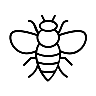 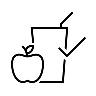 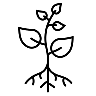 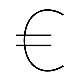 L'importanza dei piccoli agricoltori in Europa...
I piccoli agricoltori spesso possiedono conoscenze e competenze preziose basate su generazioni di esperienza pratica. Il sostegno alle iniziative di ricerca e innovazione condotte dagli agricoltori consente a questi ultimi di sviluppare soluzioni adeguate a livello locale alle sfide presenti.
Rafforzare l'accesso al mercato e le catene del valore attraverso iniziative come le cooperative di agricoltori, la certificazione del commercio equo e solidale e i modelli di business inclusivi aiuta gli agricoltori a trarre maggior valore dai loro prodotti agricoli e a migliorare le loro condizioni di vita. 
I piccoli agricoltori sono fondamentali per le infrastrutture rurali, in quanto guidano gli investimenti, creano la domanda e contribuiscono allo sviluppo e alla manutenzione delle infrastrutture essenziali nelle aree rurali.
L'agricoltura dei piccoli agricoltori spesso riflette tradizioni, conoscenze e costumi secolari tramandati di generazione in generazione. I piccoli proprietari hanno un ruolo importante nel preservare il patrimonio culturale e le pratiche agricole tradizionali.
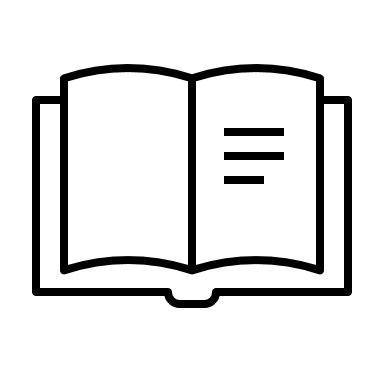 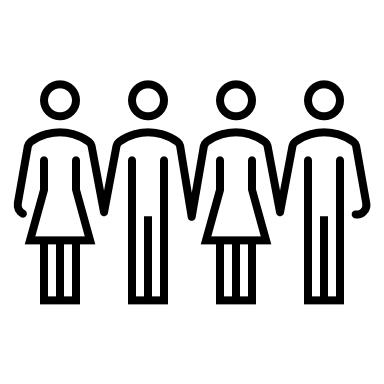 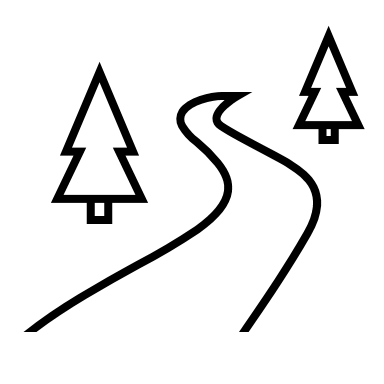 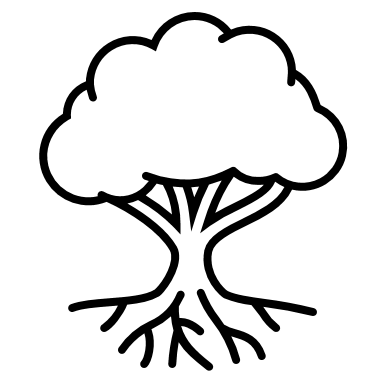 Ben fatto!!! Hai appena completato il Modulo 1... continua in questo viaggio di apprendimento.
Nel Modulo 2 discutiamo delle politiche e dei contesti che supportano l'agroecologia.
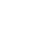